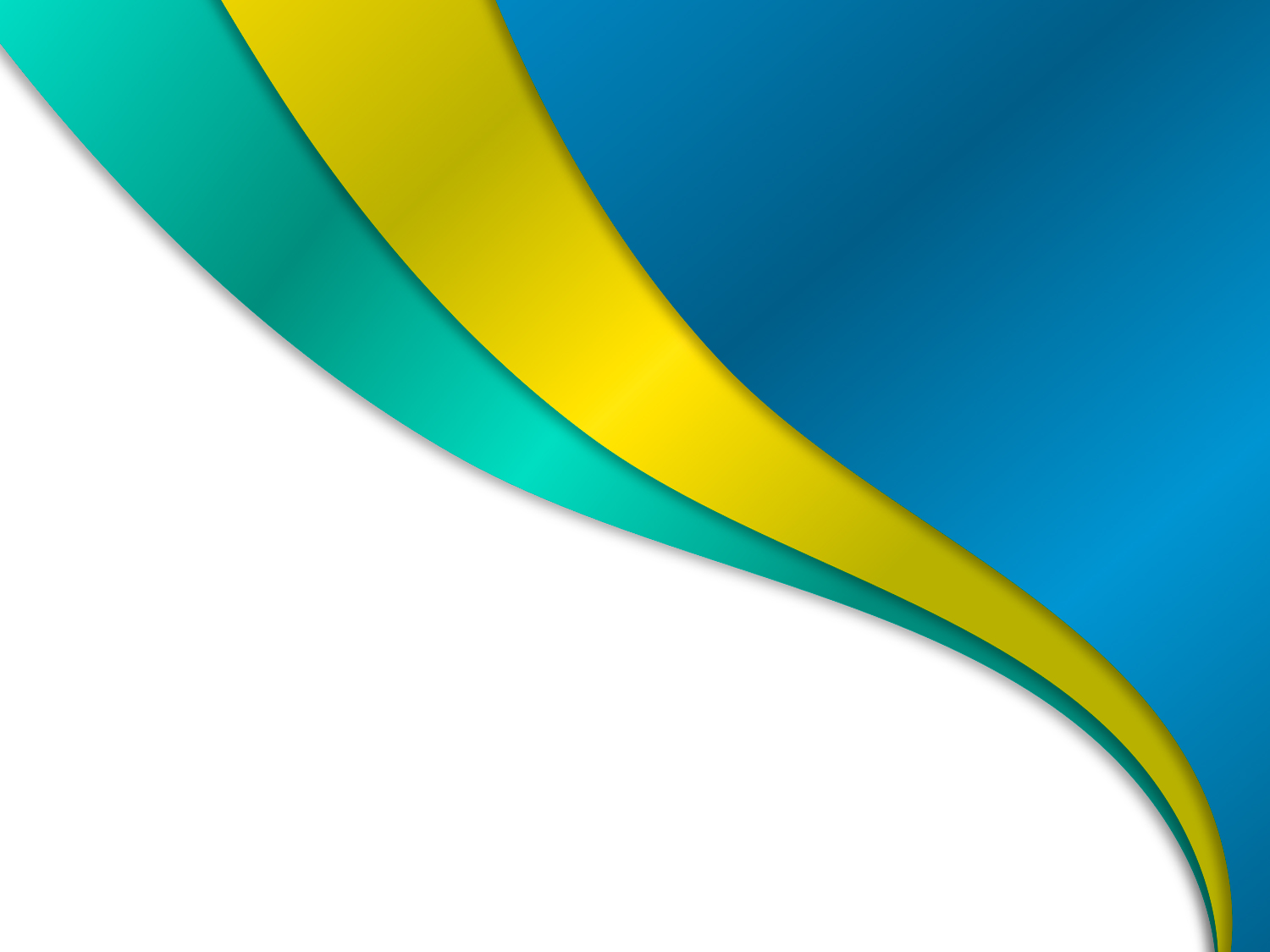 Організація освітнього процесу: нові підходи
Марина Ватковська, проректор КВНЗ “ДОІППО”
18 серпня 2015 року
Проект Закону України"Про внесення змін до Конституції України (щодо децентралізації влади)"
Стратегією сталого розвитку "Україна – 2020", яка схвалена Указом Президента України від 12 січня 2015 року № 5, передбачено реалізацію конституційної реформи, у тому числі в частині децентралізації.
У Стратегії зазначено,  що метою політики у сфері децентралізації є відхід від централізованої моделі управління в державі, забезпечення спроможності місцевого самоврядування та побудова ефективної системи територіальної організації влади в Україні, реалізація повною мірою положень Європейської хартії місцевого самоврядування, принципів субсидіарності, повсюдності і фінансової самодостатності місцевого самоврядування.
http://w1.c1.rada.gov.ua/pls/zweb2/webproc4_1?pf3511=55812
Проект Закону України “Про освіту”
Освіта - основа інтелектуального, культурного, соціального, економічного розвитку особистості, суспільства і держави.
Метою освіти є всебічний розвиток людини як особистості, здатної до етично відповідальної участі у житті суспільства, її розумових і фізичних здібностей, забезпечення на цій основі сталого розвитку суспільства і держави, а також потреб у кваліфікованих фахівцях. 



http://www.mon.gov.ua/citizens/zv%E2%80%99yazki-z-gromadskistyu/gromadske-obgovorennya.html
Засадами державної політики у сфері освіти є:
забезпечення рівності прав та обов’язків закладів освіти, незалежно від їх типу;
забезпечення якості освіти;
забезпечення рівного доступу до освіти незалежно від будь-яких обставин та ознак; позитивні дії для забезпечення рівного доступу до освіти;
інституційне відокремлення здійснення функцій контролю (нагляду) та функцій забезпечення діяльності закладів освіти;
прозорість і публічність прийняття та реалізації управлінських рішень;
фінансова, академічна та адміністративна автономія закладів освіти у межах, визначених законодавством;
сприяння навчанню впродовж життя;
інтеграція у міжнародне освітнє та наукове середовище;
верховенство права;
державно-громадське партнерство, забезпечення державно-громадських форм управління у сфері освіти;
відповідальність та підзвітність.
Основними принципами освіти в Україні є:
гуманізм;
невтручання політичних партій, релігійних організацій в освітній процес;
науковий характер освіти;
інтеграція з наукою і виробництвом;
єдність і наступність системи освіти;
свобода у виборі форм здобуття і видів освіти;
навчання впродовж життя;
академічна доброчесність;
академічна свобода;
єдність навчання, виховання та розвитку.
Форми здобуття та види освіти
Особа має право реалізувати право на освіту впродовж життя шляхом формальної, неформальної та інформальної освіти.
Держава підтримує, визнає та заохочує всі ці види освіти
	Заклади освіти можуть пропонувати різні форми здобуття освіти: очну, заочну, змішану, вечірню, дуальну, дистанційну, індивідуальну, екстернатну відповідно до їхніх організаційних можливостей та побажань осіб, які навчаються.
Формальна освіта
Формальна освіта здійснюється за освітніми програмами відповідно до визначених Законами України та іншими нормативними актами рівнів освіти, галузей знань і спеціальностей. Формальна освіта здобувається у закладах освіти, які мають ліцензію на здійснення освітньої діяльності.
Формальна освіта передбачає досягнення визначених державними стандартами результатів навчання певного рівня освіти та здобуття за освітніми програмами визнаних державою кваліфікацій, що дають право доступу до наступного рівня освіти. Здобуті результати навчання та кваліфікації підтверджуються відповідним документом про освіту.
Неформальна освіта
Неформальна освіта - організована освіта з метою здобуття нових знань, умінь та інших компетентностей, що не передбачає здобуття визнаних державою кваліфікацій за рівнями освіти та отримання документа про освіту, встановленого законодавством України.
Інформальна освіта
Інформальна освіта (самоосвіта) – це неофіційна, самоорганізована або спонтанна освіта, що відбувається під час цілеспрямованої або нецілеспрямованої позанавчальної щоденної діяльності, пов’язаної з роботою, родиною тощо та не передбачає інституціолізованих форм.
Середня освіта
Повна середня освіта передбачає завершення трьох рівнів освіти:
початкової освіти тривалістю 5 років;
базової середньої освіти тривалістю 4 роки;
профільної середньої освіти тривалістю 3 роки.
Держава гарантує усім громадянам право на отримання повної середньої освіти і оплачує її здобуття. Повна середня освіта в Україні є обов’язковою.
Навчальні досягнення випускників по завершенню базової та повної середньої освіти повинні обов’язково підтверджуватися державною підсумковою атестацією у формі зовнішнього незалежного оцінювання
Початкова освіта
Метою початкової освіти є різнобічний розвиток дитини відповідно до її вікових особливостей, духовне і моральне виховання особистості.
Початкова освіта передбачає підготовку до наступного рівня освіти – базової середньої освіти.
Початкова освіта здобувається у закладі освіти за місцем проживання дитини, в сім’ї або за участю вчителя чи фізичних осіб, які здійснюють освітню діяльність.
Базова освіта
Метою базової середньої освіти є всебічний розвиток та соціалізація дитини.
Базова середня освіта здобувається у закладі освіти, а також може здобуватися особами в будь-яких формах, визначених законодавством.	 Вибір форми здобуття базової середньої освіти дітьми покладається на їхніх батьків або осіб, які їх замінюють, із погодженням з дитиною.
Профільна середня освіта
Профільна середня освіта передбачає два напрями профілізації: загальноосвітній та професійний.
Загальноосвітній напрям передбачає профільну середню освіту на основі поєднання визначеного Державним стандартом змісту повної середньої освіти та поглибленого предметного навчання з урахуванням здібностей та освітніх потреб кожного й орієнтацію на продовження навчання на наступному рівні освіти.
Професійний напрям передбачає профільну середню освіту на основі поєднання визначеного Державним стандартом змісту повної середньої освіти та професійно орієнтованого підходу до навчання з урахуванням здібностей та потреб кожного й орієнтацію на ринок праці.
Управління освітніми закладами
Керівництво закладами дошкільної, середньої та професійної освіти в межах повноважень, визначених законами України та статутом закладу здійснюють:
Наглядова або піклувальна рада закладу;
Керівник закладу;
Педагогічна рада закладу;
Батьківський комітет закладу.
Оновлення
Автономія закладів освіти
Відкритість органів управління освітою
Громадське управління у сфері освіти
Державна сертифікація педагогічних працівників
Інститут освітнього омбудсмена
Єдина державна електронна база з питань освіти
Наукове і методичне забезпечення освіти
Наукове і методичне забезпечення освіти здійснюють центральний орган виконавчої влади у сфері освіти і науки, Національна академія наук України, Національна академія педагогічних наук України, центральні органи виконавчої влади, яким підпорядковані заклади освіти, академічні, галузеві науково-дослідні інститути, інші науково-методичні і методичні установи у взаємодії з відповідними підприємствами, творчими спілками, асоціаціями, товариствами, громадськими фаховими організаціями.
Концепція національного виховання
Основні напрямки науково-методичної підтримки
1
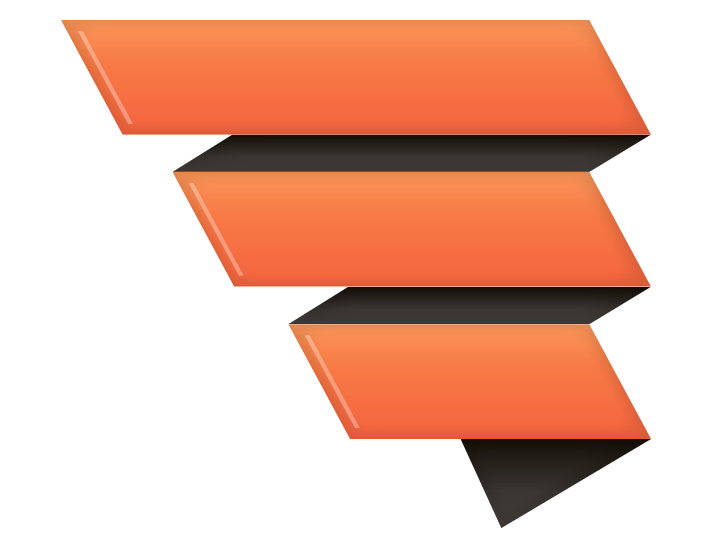 Освітні стратегії розвитку освіти регіону
2
Освітні стратегії розвитку освітнього закладу
3
Підготовка вчителя 21 століття
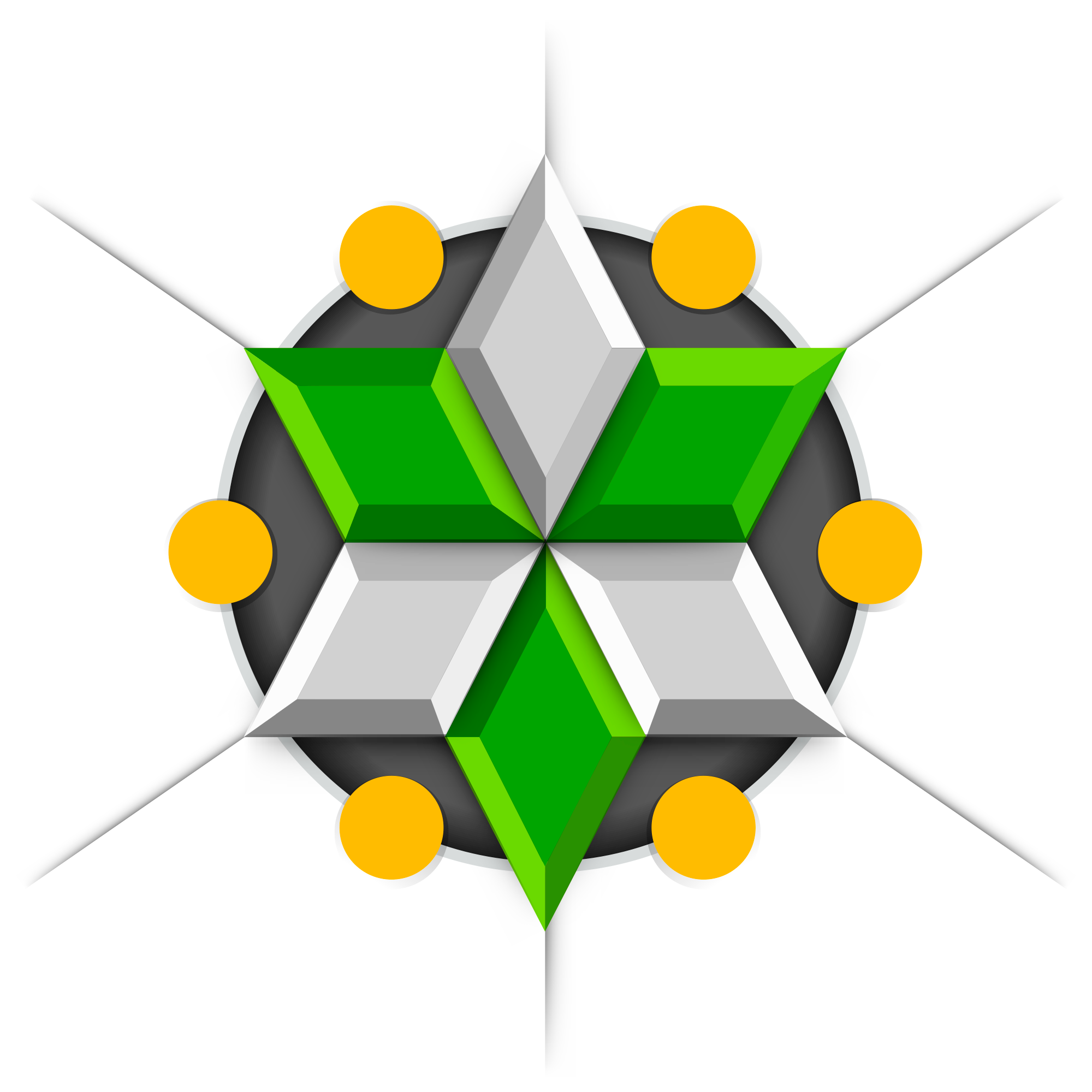 06
01
Експериментальна
Вибір форм навчання
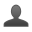 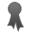 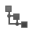 05
02
Міжнародна співпраця
Проектна діяльність
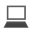 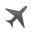 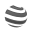 03
04
Фандрайзинг
Відкритість
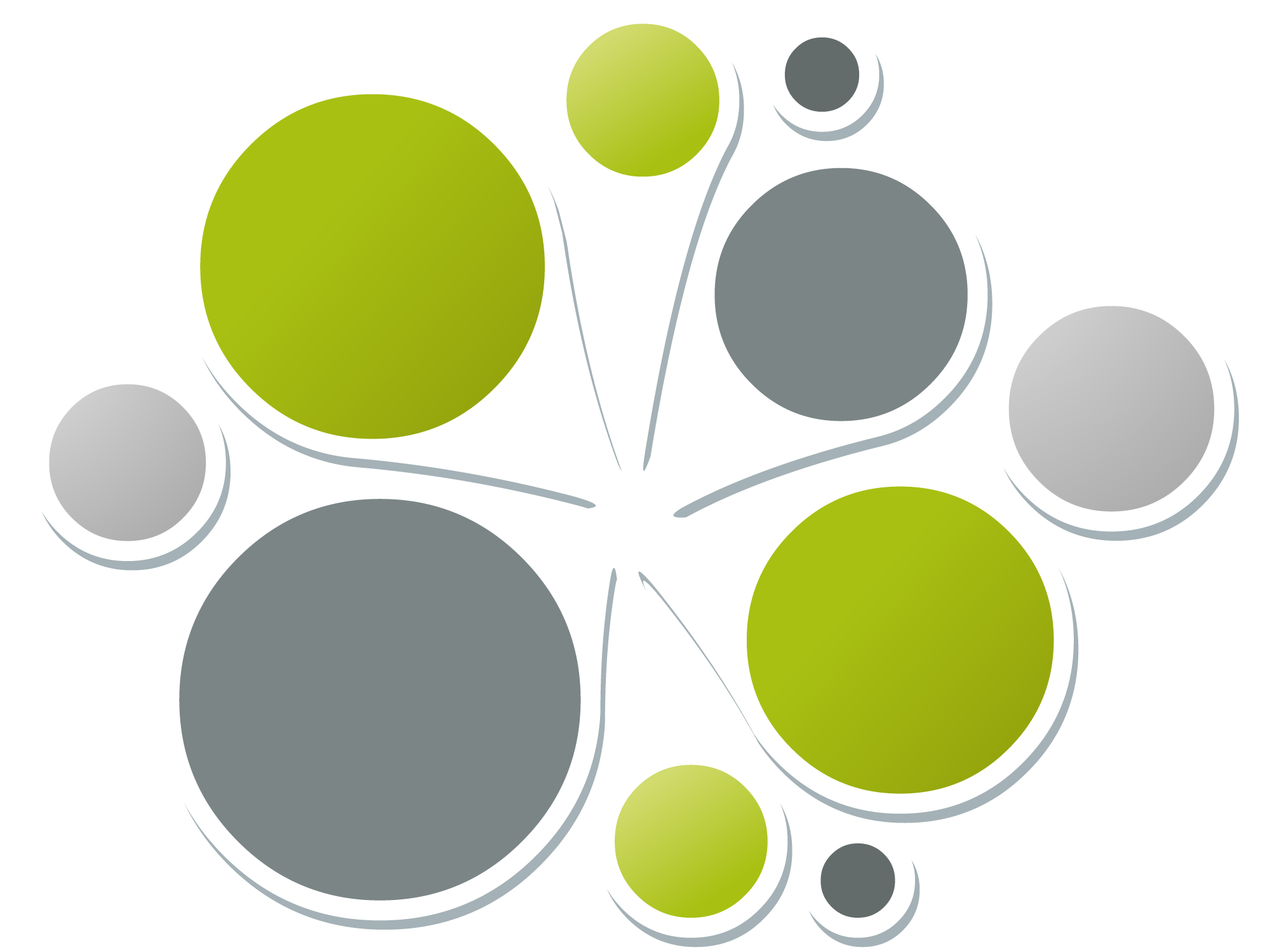 Медіаінформаційна грамотність
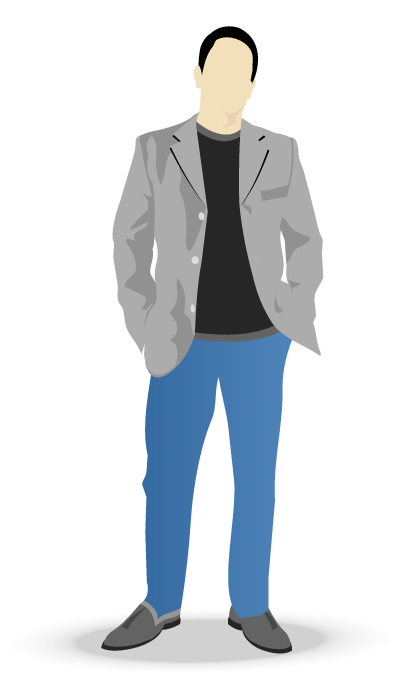 Оцінювання
Проектна діяльність
Стратегії оцінювання
Формуюче:
Стратегія розвитку і самопізнання
Стратегія метапізнання
Стратегія моніторингу прогресу
Підсумкове:
Стратегія оцінювання навчальних досягнень відповідно до критеріїв